Figure 5 Cardioversion of haemodynamically stable AF, the role of TOE-guided cardioversion, and subsequent ...
Eur Heart J, Volume 31, Issue 19, October 2010, Pages 2369–2429, https://doi.org/10.1093/eurheartj/ehq278
The content of this slide may be subject to copyright: please see the slide notes for details.
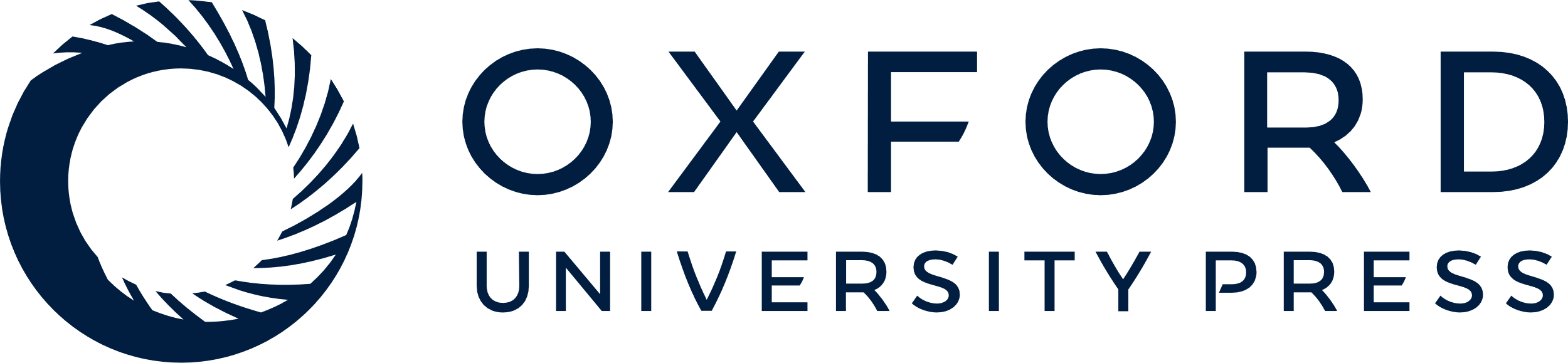 [Speaker Notes: Figure 5 Cardioversion of haemodynamically stable AF, the role of TOE-guided cardioversion, and subsequent anticoagulation strategy. AF = atrial fibrillation; DCC = direct current cardioversion; LA = left atrium; LAA = left atrial appendage; OAC = oral anticoagulant; SR = sinus rhythm; TOE = transoesophageal echocardiography.


Unless provided in the caption above, the following copyright applies to the content of this slide: © The European Society of Cardiology 2010. All rights reserved. For Permissions please email: journals.permissions@oxfordjournals.org.]